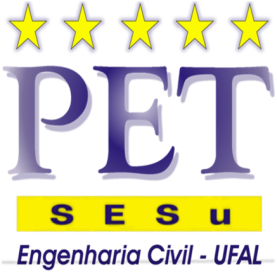 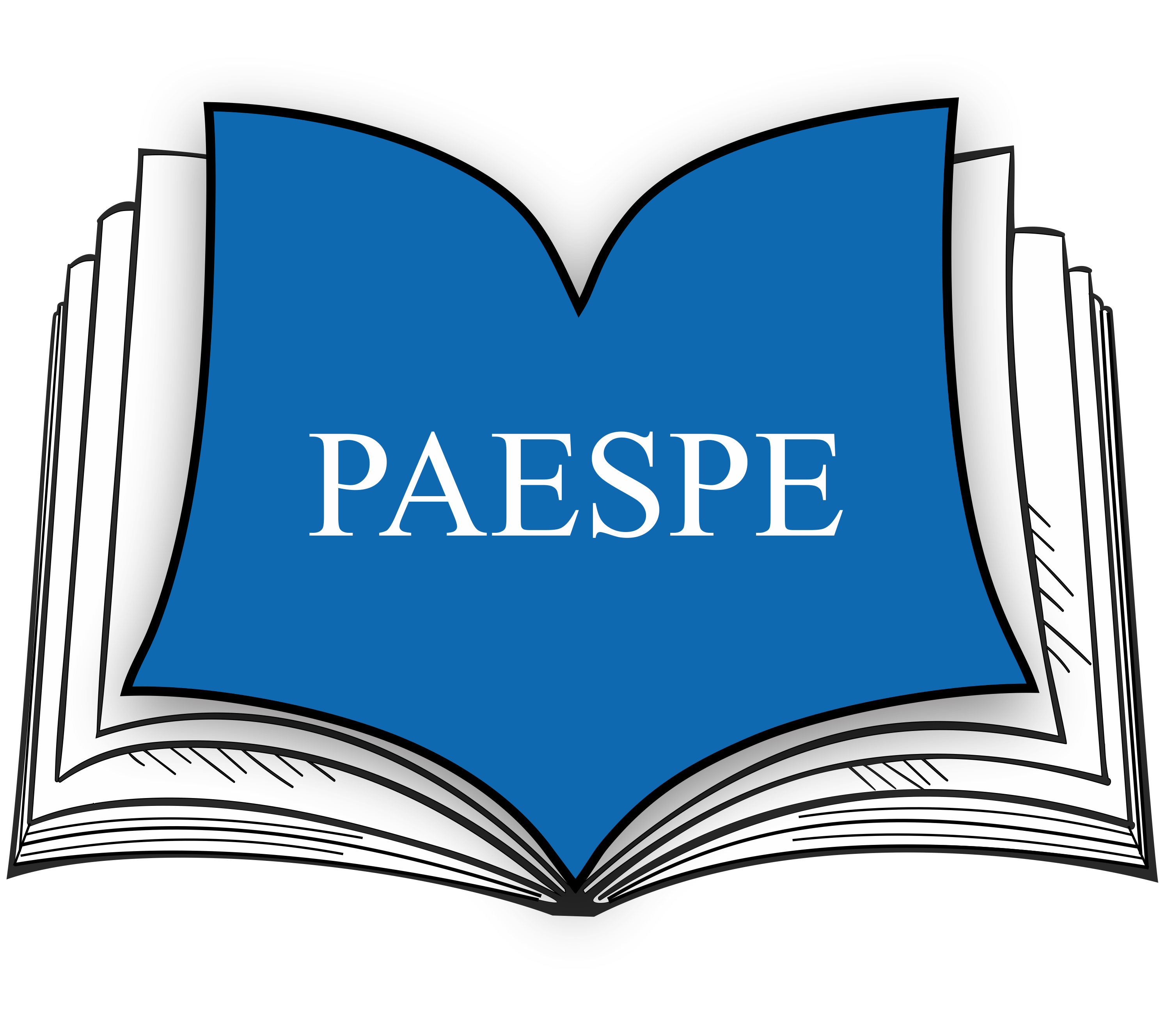 eletrostática
Professores: Eduardo Rodrigues, Gabriel Freitas e Mateus Paranhos
Conteúdo da Aula
Carga elétrica;
 Condutores e isolantes;
Processos de Eletrização;
Força Elétrica e Lei de Coulomb;
Campo Elétrico;
Potencial Elétrico.
Introdução àeletricidade
Eletricidade
A eletricidade é a parte da Física que estuda fenômenos associados às cargas elétricas.
Carga Elétrica
É uma propriedade das partículas elementares que compõem o átomo.
[Speaker Notes: Átomo é uma unidade básica de matéria que consiste num núcleo central de carga elétrica positiva envolto por uma nuvem de eletrões de carga negativa]
Átomo
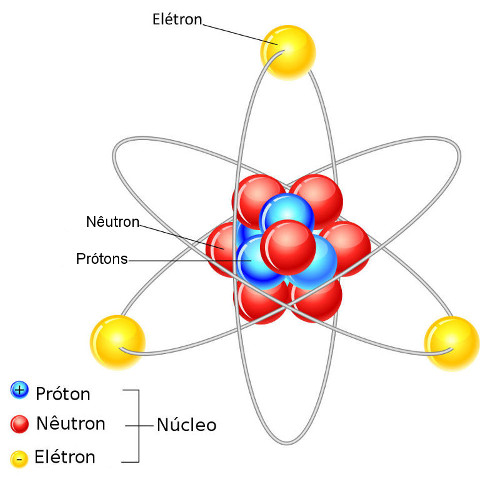 Prótons: Localizados no núcleo. Carga positiva (e+) ;
Elétrons: Localizados na eletrosfera. Carga negativa (e-);
 Nêutrons: Localizados no núcleo. Não possui carga elétrica.
Corpos eletricamente carregados
+
-
+
-
+
+
+
+
-
-
-
-
+
-
-
-
+
+
+
-
-
+
-
-
+
+
-
-
+
+
+
+
-
-
-
-
+
-
+
Corpo eletricamente neutro
Corpo eletricamente negativo
Corpo eletricamente positivo
n° p+ = n° e-
n° p+ < n° e-
n° p+ > n° e-
Propriedades da Carga Elétrica
A carga elétrica total de um sistema eletricamente isolado é constante (Princípio de Conservação da Carga Elétrica)
B
A
B
A
Propriedades da Carga Elétrica
2. A carga elétrica  é quantizada, ou seja, apresenta-se em números que são múltiplos inteiros da carga elementar.
Unidade: Coulomb (C)
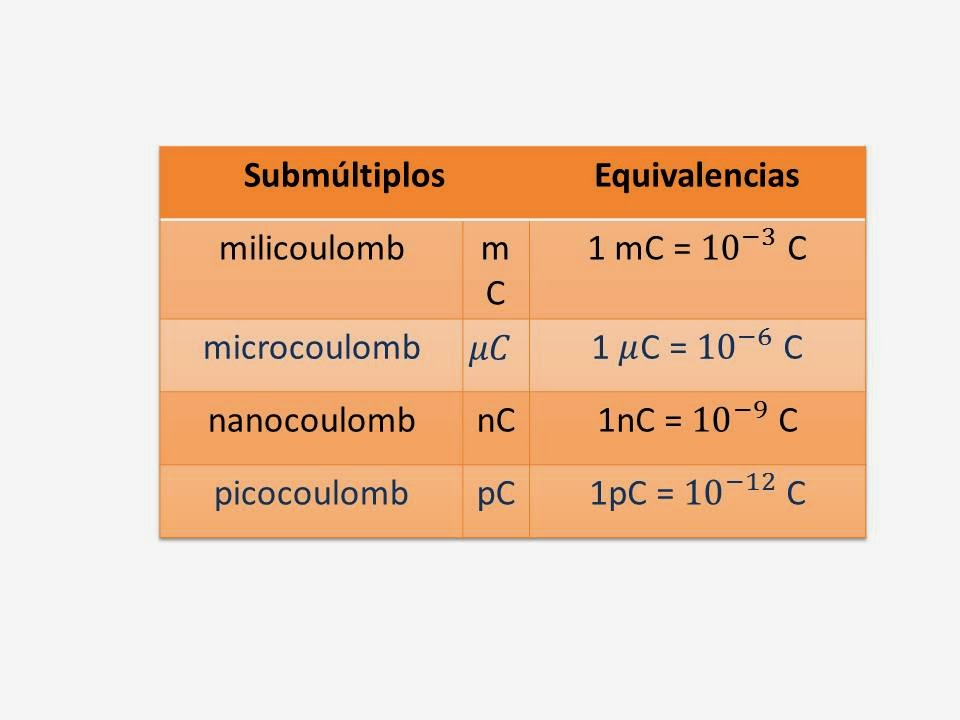 Propriedades da Carga Elétrica
3. Existem cargas elétricas positivas e negativas, que possuem comportamentos opostos.
4. Cargas elétricas de mesmo sinal se repelem.
5. Cargas elétricas de sinais opostos se atraem.
6. Todo átomo é eletricamente neutro (n° e- = n° p)
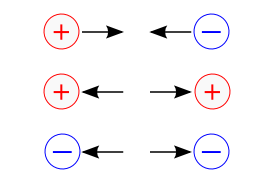 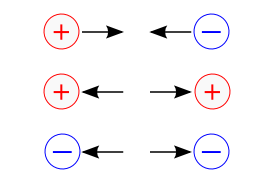 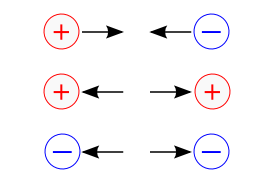 EXEMPLO
(UFU-MG)Um corpo eletricamente neutro:
 a) Não existe, pois todo os corpos tem cargas elétricas.
b) Não existe, pois somente um conjunto de corpos pode ser neutro.
c)É um corpo que não tem cargas elétricas positivas nem negativas.
d) É um corpo desprovido de cargas elétricas positivas.
e) É um corpo com o mesmo número de cargas elétricas positivas e negativas.
EXEMPLO 01
EXEMPLO 02
Condutores e Isolantes
De acordo com a facilidade de movimentação das partículas portadoras de carga, os materiais são classificados em condutores e isolantes (ou dielétricos). 

Condutor: Permite ou facilita a movimentação das partículas. 
Isolante: Não permite ou dificulta a movimentação das partículas.
[Speaker Notes: Nos materiais condutores, as cargas elétricas se movimentam com mais liberdade em função dos elétrons livres presentes na sua camada de valência.
A ligação dos elétrons livres com o núcleo atômico é bastante fraca. Assim, esses elétrons têm tendência para serem doados, movimentam-se e espalham-se facilitando a passagem da eletricidade.

Nos materiais isolantes, também chamados de dielétricos, verifica-se a ausência ou pouca presença de elétrons livres.
Isso faz com que os elétrons dos isolantes estejam fortemente ligados ao núcleo, o que inibe a sua movimentação.
São exemplos de isolante elétricos: borracha, isopor, lã, madeira, plástico e papel, vácuo, vidro.

Os materiais semicondutores são aqueles que podem se comportam como um condutor ou como um isolante mediante as condições físicas. (germânio e silício)

Supercondutores (substância que estão em baixa temperaturas, próximo do zero absoluto. Tem baixa resistência e são supercondutoras)]
Condutores e Isolantes
Condutor ou Isolante?
Cobre
Plástico
Cerâmica
Prata
Ouro
Madeira
Borracha
Alumínio
Vidro
Condutor
Condutor
Isolante
Isolante
Isolante
Isolante
Condutor
Condutor
Isolante
Processos de Eletrização
Eletrização por ATRITO:
Quando atritamos os materiais diferentes, possibilitamos a transferência de elétrons de um para o outro.
Após o atrito, as corpos adquirem cargas de módulos iguais e sinais opostos.
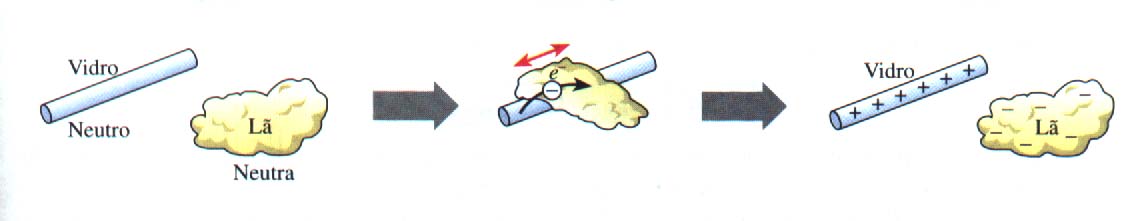 [Speaker Notes: Fazer o experimento de atritar a caneta no cabelo e pegar papeis picados.

Corpos ficam com cargas de sinais opostos, porém de mesmo módulo]
Processos de Eletrização
Eletrização por CONTATO:
Após o contato, as corpos adquirem cargas de módulos e sinais iguais.
Há transferência de elétrons.
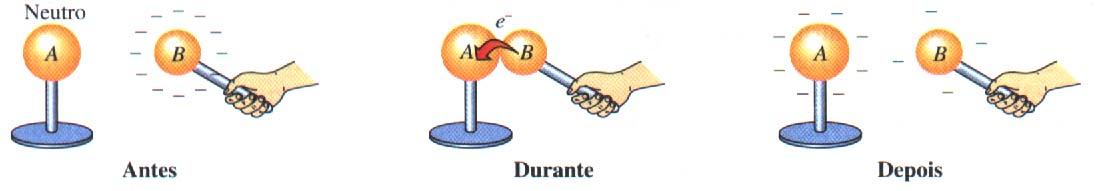 [Speaker Notes: Mesmo módulos e sinais iguais]
Processos de Eletrização
Eletrização 
por CONTATO:
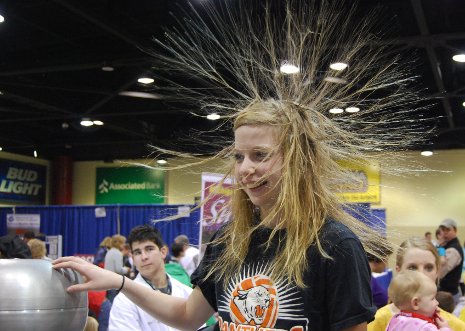 [Speaker Notes: Mesmo módulos e sinais iguais]
Processos de Eletrização
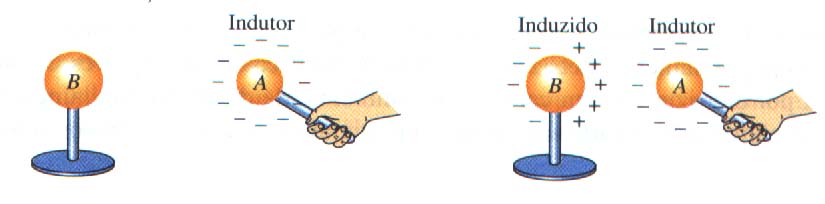 Eletrização por INDUÇAO:
Corpo a ser induzido inicialmente é eletricamente neutro.
Não há nenhum tipo de contato entre os corpos.
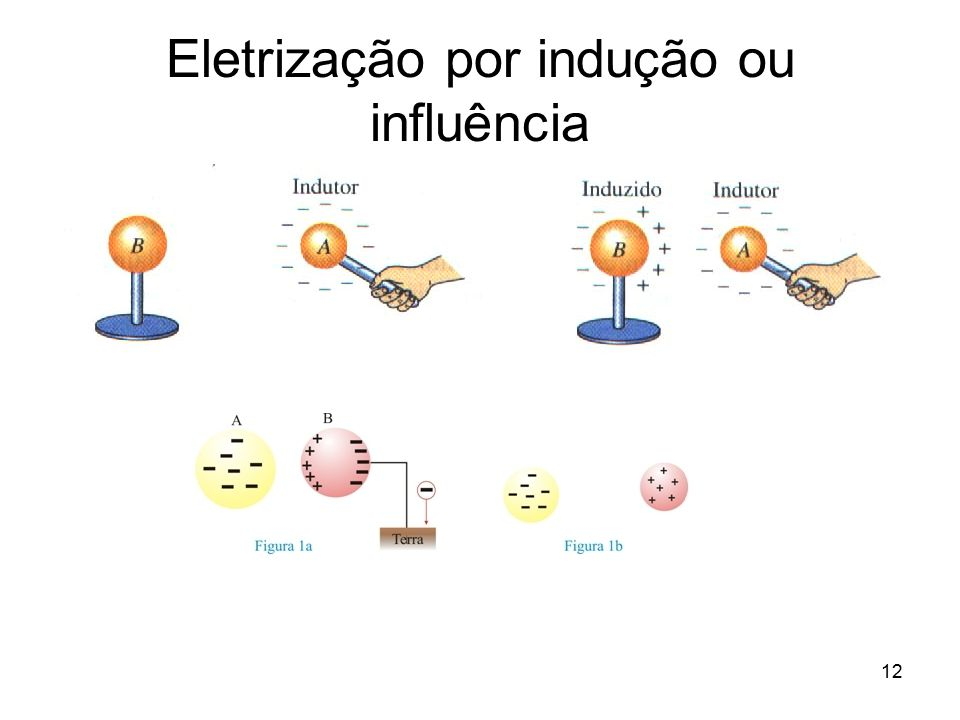 [Speaker Notes: Cargas de mesmo módulos, porém de sinais diferentes]
Eletroscópios
Dispositivo para verificar se um corpo está eletrizado.
Baseiam-se no fenômeno da indução eletrostática, ou seja, separação de cargas elétricas em um corpo neutro, quando na presença de outro corpo, eletrizado.
Não é possível identificar o sinal da carga do corpo eletrizado.
Pêndulo Eletrostático;
Eletroscópio de folhas.
Pêndulo Eletrostático
Eletroscópio de folhas
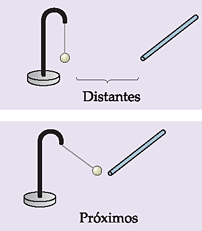 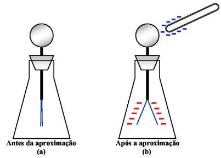 FORÇA ELÉTRICA E LEI DE COULOMB
A intensidade das forças de interação entre dois pontos materiais dotados de cargas elétricas é diretamente proporcional ao produto dos valores absolutos dessas cargas e inversamente proporcional ao quadrado da distância entre esses pontos.
FORÇA ELÉTRICA E LEI DE COULOMB
Módulo: igual a força F
Direção: da reta que une as cargas
Sentido: atração – cargas de sinais diferentes
                  repulsão – cargas de sinais iguais
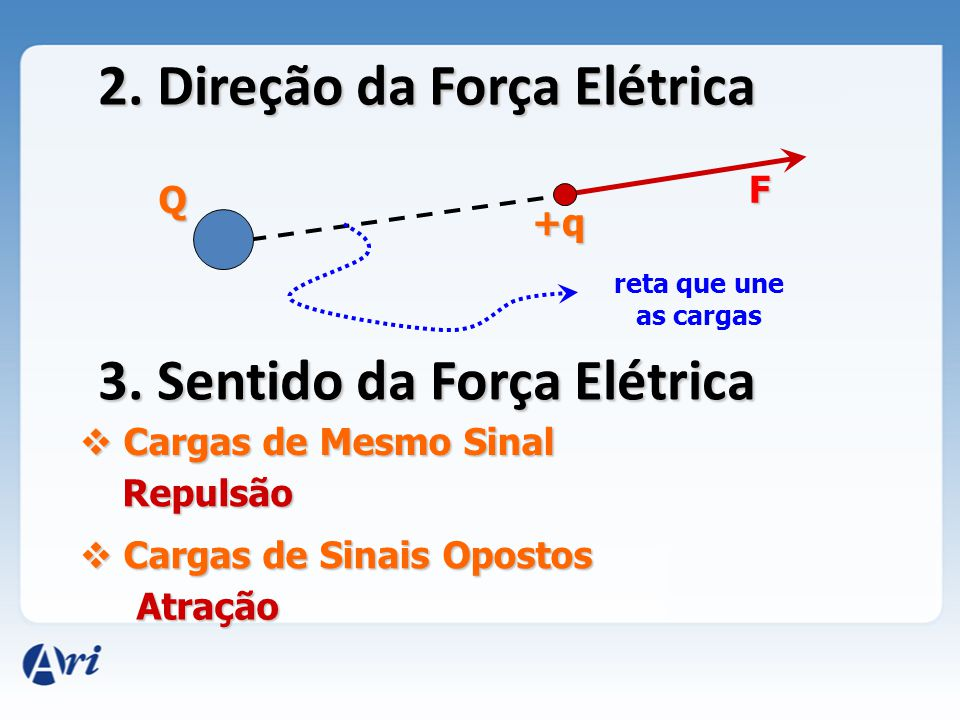 CURIOSIDADES
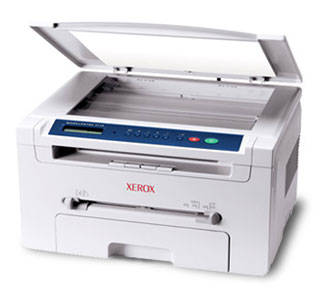 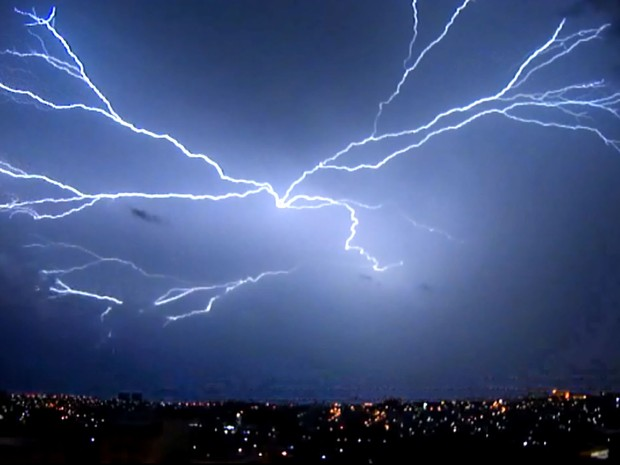 O processo de xérox utiliza como base os conhecimentos em lentes e eletrostática
Eletrização por atrito entre as moléculas de ar e outras moléculas
EXEMPLO 03
(FUVEST-SP) Têm-se três esferas condutoras, A, B e C. A esfera A (positiva) e a esfera B (negativa) são eletrizadas com cargas de mesmo módulo, Q, e a esfera C está inicialmente neutra. São realizadas as seguintes operações:
toca-se C em B, com A mantida a distância, e em seguida separa-se C de B.
toca-se C em A, com B mantida a distância, e em seguida separa-se C de A.
toca-se A em B, com C mantida a distância, e em seguida separa-se A de B. 
Qual a carga final da esfera A? Dê sua resposta em função de Q.
EXEMPLO 04
EXEMPLO 05
Considere duas partículas carregadas respectivamente com +2,5 µC e -1,5 µC, dispostas conforme mostra a figura abaixo:
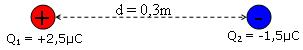 Qual a intensidade da força que atua sobre a carga 2?
EXEMPLO 06
3 cm
4 cm
EXEMPLO 07
CAMPO ELÉTRICO
Campo Elétrico
É uma alteração da região do espaço que envolve uma carga elétrica. Qualquer campo dotado de carga elétrica, colocado nessa região, fica sujeito a uma força elétrica.

 q0= carga de prova (sempre positiva)
q0<0
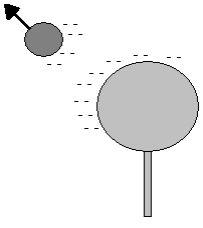 Q
Observação: O campo elétrico NÃO depende da carga de prova, só da carga Q.
Vetor Campo Elétrico
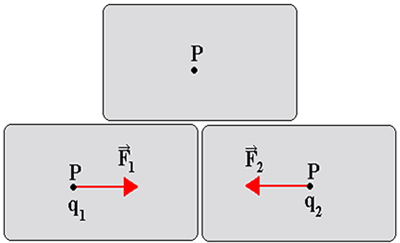 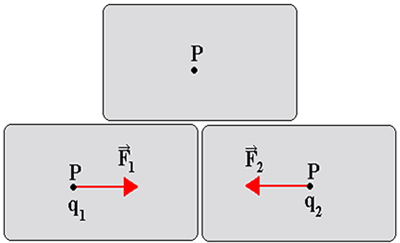 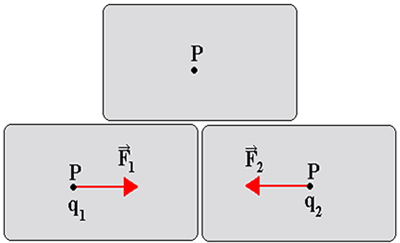 P é um ponto de uma região onde há campo elétrico
Em q2 atua a força elétrica F2.
Em q1 atua a força elétrica F1.
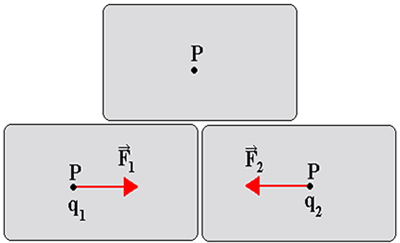 Fn
Em qn atua a força elétrica Fn.
qn
Vetor Campo Elétrico
constante
Unidade: N/C
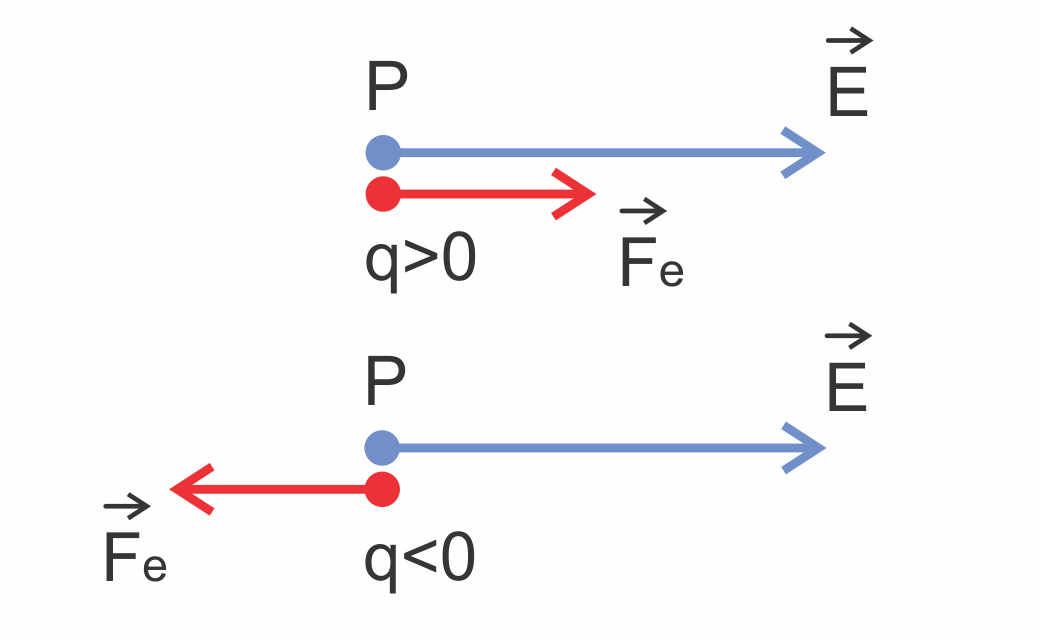 Direção: a mesma da força elétrica
EXEMPLO 08
Campo Elétrico Criado por uma Carga Puntiforme
e
Observações:
O vetor campo elétrico não depende da carga de prova q, mas da carga geradora Q, do meio onde a carga está e da distância até o ponto considerado.
O módulo do campo elétrico de uma carga puntiforme é diretamente proporcional ao módulo da carga-fonte e inversamente proporcional ao quadrado da distância até o ponto considerado.
Campo Elétrico Criado por várias Cargas Puntiformes
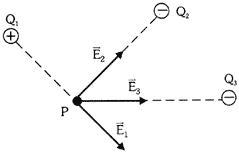 EXEMPLO 09
Q
P
2 mm
EXEMPLO 10
Determine a intensidade do campo elétrico resultante no ponto P, sabendo que ele foi gerado exclusivamente pelas duas cargas elétricas da figura.  
Q1=9 nC e Q2= 4nC 		K do vácuo
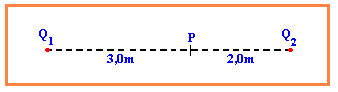 EXEMPLO 11
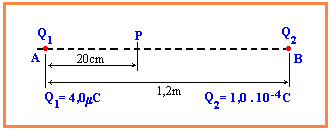 Linhas de Força do Campo Elétrico
Linhas de força do campo elétrico criado por uma carga pontual:
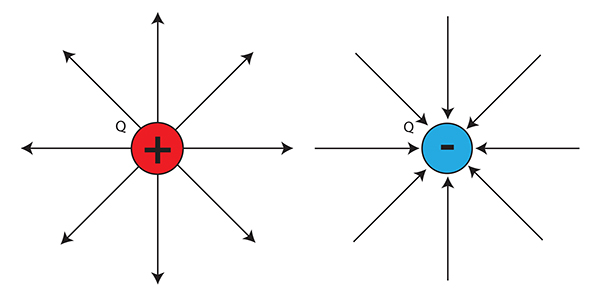 Linhas de Força do Campo Elétrico
Linhas de força para duas cargas de mesmo sinal e de mesmo módulo, portanto idênticas:
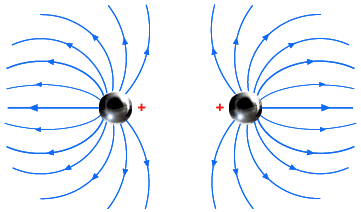 Linhas de Força do Campo Elétrico
Dipolo: linhas de força para duas cargas de sinais contrários e mesmo módulo:
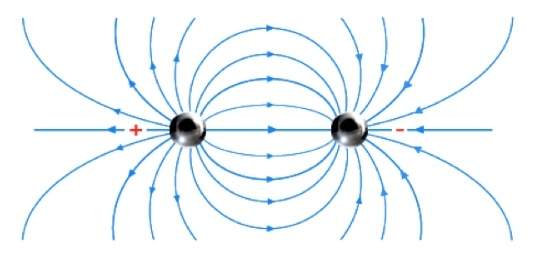 Linhas de Força do Campo Elétrico
Campo elétrico uniforme: mesmo módulo, mesma direção e esmo sentido em todos os pontos da região.
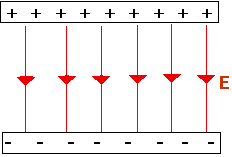 Linhas de Força do Campo Elétrico
Resumo:
São sempre orientadas das cargas positivas para as negativas;
São linhas abertas;
NUNCA se cruzam;
Apresentam concentração relativa em um dada região, proporcional ao módulo do vetor campo elétrico.
EXEMPLO 12
Duas esferas estão eletrizados com cargas QA e QB, e a figura representa as linhas de força na região.
Podemos afirmar que:
a) QA é positiva; QB é negativa e |QA| > |QB| .
b) QA é positiva; QB é positiva e |QA| < |QB|.
c) QA é negativa; QB é positiva e |QA| > |QB|.
d) QA é negativa; QB é positiva e |QA| = |QB|.
e) QA é negativa; QB é negativa e |QA| < |QB|.
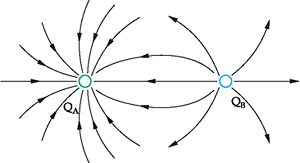 POTENCIAL ELÉTRICO
Potencial Elétrico
É a energia potencial elétrica por unidade de carga elétrica colocada naquele ponto.
J/C = Volt (V)
Trabalho da Força Elétrica em um Campo Uniforme
Considere um campo elétrico uniforme de intensidade E.
Sobre a mesma linha de força, tomemos dois pontos quaisquer, A e B, separados por uma distância d.
Desloquemos uma carga puntiforme q de A para B.
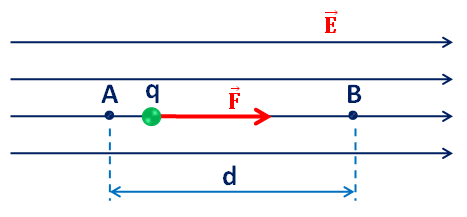 e
Trabalho da Força Elétrica em um Campo Uniforme
Trabalho positivo (motor): deslocamento no mesmo sentido da força elétrica.
Trabalho negativo (resistente): força elétrica contrária ao deslocamento.
Observação 1: o trabalho realizado NÃO depende da trajetória, apenas do ponto de partida e o do ponto de chegada.
Observação 3: o trabalho pode ser dado pela  variação de energia cinética (Teorema da energia cinética)
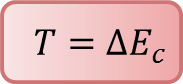 Diferença de Potencial Elétrico
EXEMPLO 13
EXEMPLO 14
Uma carga elétrica de 2 μC movimenta-se nas proximidades de uma carga elétrica de valor 16 μC. Se o deslocamento da menor carga foi de 8 cm, qual foi a energia potencial elétrica?
a) 2,5 J
b) 1,6 J
c) 3,6 J
d) 5,0 J
e) 8,0 J.
EXEMPLO 15
Suponhamos que uma carga elétrica seja deixada em um ponto A de um campo elétrico uniforme. Depois de percorrer uma distância igual a 20 cm, a carga passa pelo ponto B com velocidade igual a 20 m/s. Desprezando a ação da gravidade, calcule o trabalho realizado pela força elétrica no descolamento dessa partícula entre A e B. (Dados: massa da carga m = 0,4 g e q = 2 μC). 
a) τ = 2,3 . 10-2 J
b) τ = 3,5 . 10-3 J
c) τ = 4 . 10-5 J
d) τ = 7 . 10-9 J
e) τ = 8 . 10-2 J
EXERCÍCIOS
EXERCÍCIO 01
(UFAM) Três corpos pontuais X, Y e Z têm cargas de mesma intensidade e sinais mostrados na figura. Elas estão localizadas em um triângulo isósceles. As cargas X e Y são mantidas fixas e a carga Z é livre para se mover. Qual a direção e o sentido da força elétrica em Z? As opções de direção e sentido estão listadas na própria figura.
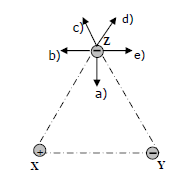 EXERCÍCIO 02
EXERCÍCIO 03
Três partículas carregadas eletricamente são colocadas sobre um triângulo equilátero de lado d=40cm conforme a figura abaixo. Qual o módulo da força e um esboço do vetor força elétrica que atua sobre a carga 3?
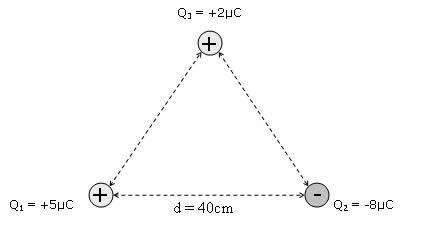 EXERCÍCIO 04
(UFAM) Sabendo-se que o campo elétrico no ponto P é nulo a razão d1/d2 vale 
A) √3 	B) √2  	C) 2 	D) 4 	E) 6
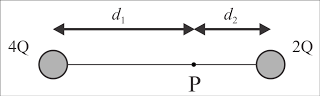 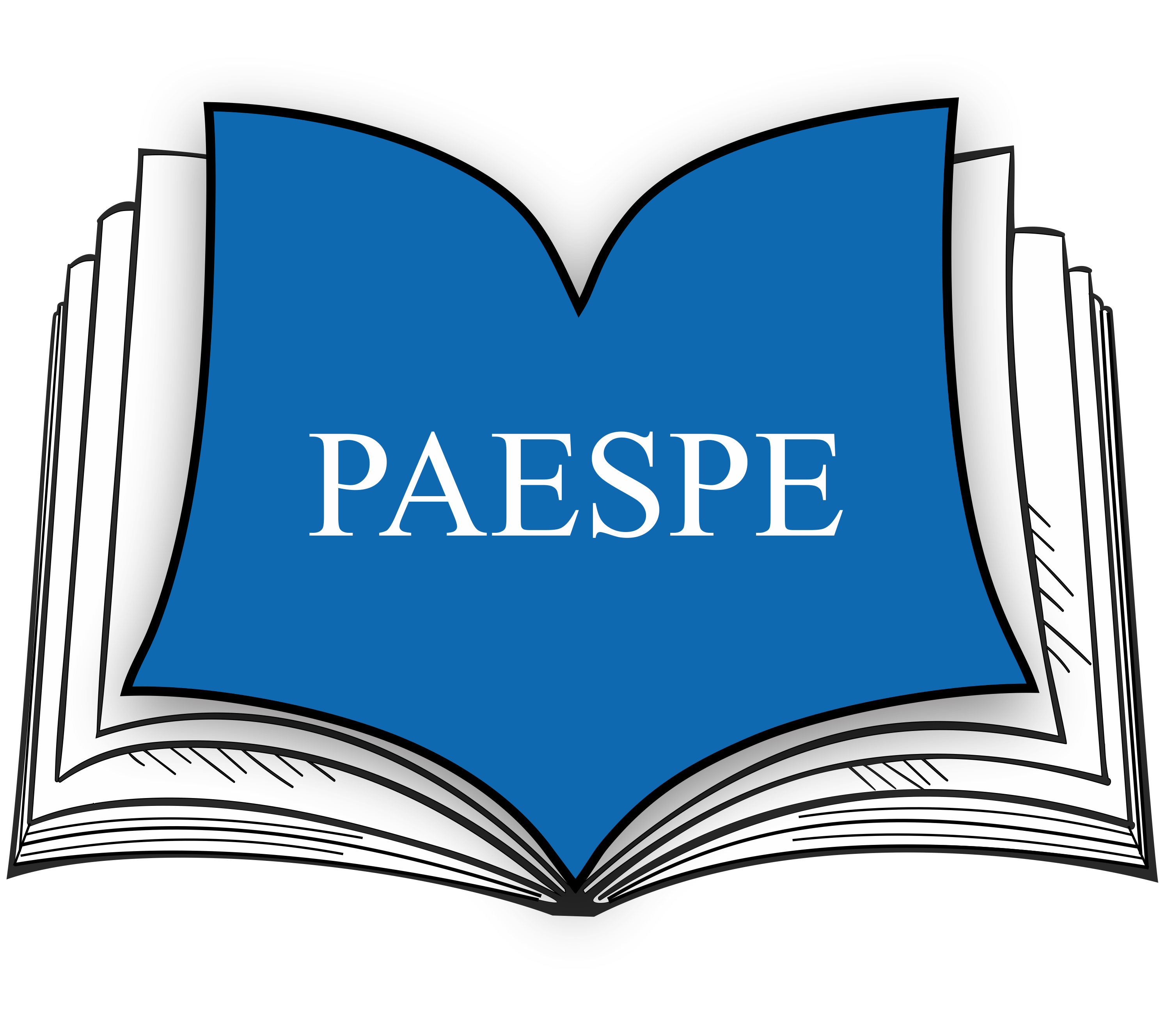 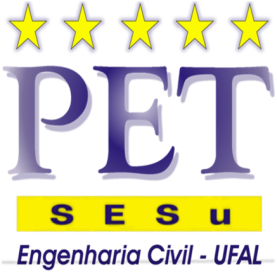 Obrigado pela atenção!
Professores: Eduardo Rodrigues, Gabriel Freitas e Mateus Paranhos